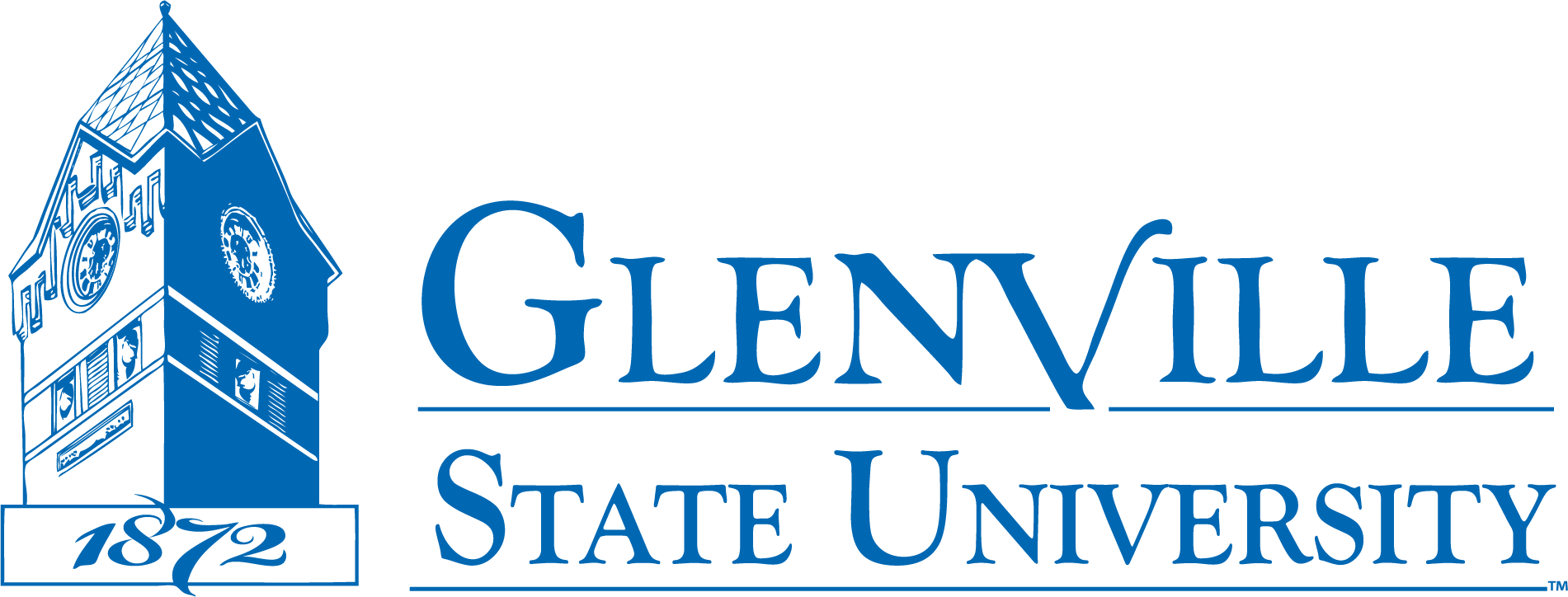 Title

Authors
Department/College Address
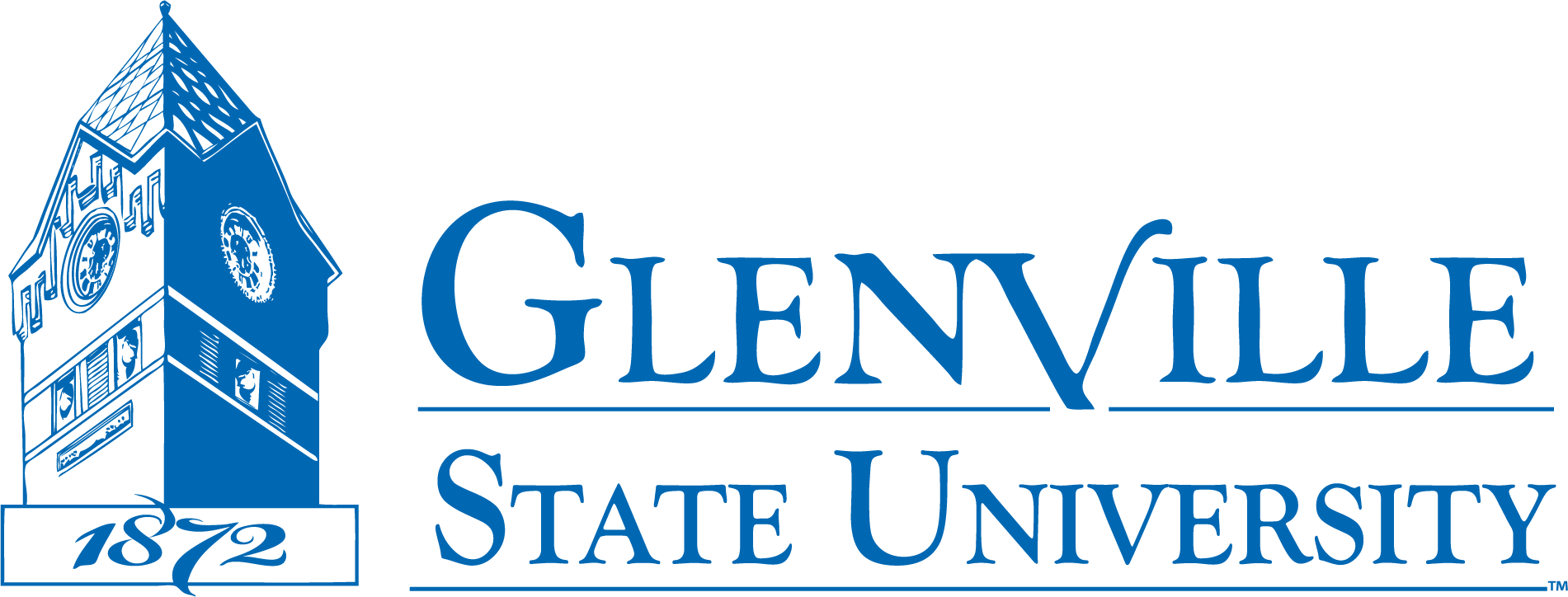 ABSTRACT
RESULTS AND DISCUSSION
CONCLUSIONS
This is a template for creating a poster to be printed on the 42” printer.  If printed at 100% size, the poster will be 32” tall by 42” wide.  The poster can be scaled up to  130% to create at 42” x 55” poster.  In the various sections of this template are directions and suggestions for making a research poster.  In addition, talk to you research advisor for their recommendations.

Warning!  Most color printers and monitors are RGB. However, the wide format printer that is used to print these posters is CMYK. As a result, certain colors selected in PowerPoint may not appear the same on the screen and on the printer. All colors in photos work fine.
You can add a background color or image by right clicking anywhere on the poster background and selecting “Format Background” option.  Be conservative with the background color or image.  Bright, bold-colored backgrounds waste an enormous amount of ink and frequently make reading the text significantly more difficult.  Likewise, hectic background makes reading the text more difficult.  If the overall background is too bright colored or hectic, you will need to make the textboxes have a white background so you can read the text.
Create figures and tables in other programs (e.g. MS Excel, MS Word) and then cut and paste them onto your poster slide.  Make sure that all of the font and symbol sizes are large enough to be read from a distance of four feet.  Again, the colors from these program may not appear the same when printed.  Graph and illustrations frequently present the information better than a lengthy discussion.

If you are including digital pictures remember that the picture may look “pixelated” if you have a low resolution picture and are making the picture large.  You should look at the picture at 100% magnification on the screen to get an idea of how the picture will look when printed.
Be sure to have someone else carefully proofread your text before you send your file to be printed.  It is recommended that you print a copy of the poster on 8 ½ x 11 paper for proofreading and looking at the overall format.  Click print and select  “Scale to Fit Paper” before printing.  The font will be extremely small but is legible.

Poster size prints are expensive so typos, misspellings, poor grammar, etc. need to be corrected before printing.  When you are ready to have the poster printed, e-mail your presentation to your advisor for assistance. You may also contact the campus Print Shop at Print.Shop@glenville.edu for more information on printing costs. Please allow ample time for printing before you need it for your presentation.
INTRODUCTION
REFERENCES
The heading and each section of the poster is a separate text box. The sections in this template are common for a research poster, but your research may require different sections.  Change, add, or delete sections to match your research.  For example, you may want a section labeled “Materials and Methods” instead of “Experimental”.

If additional text boxes are needed you can either copy and paste a current textbox and then change the content or create a new textbox.  
The benefit of copying and pasting a current textbox is the properties (such as width and background color) are also copied.  To copy the textbox and properties, click inside the textbox and then click on the border to select the entire textbox.  Then right click and select copy followed by right click and selecting paste.  Finally, click on the new textbox and move it to the new location.
To insert a new textbox, click on the “Insert” menu and then select “Text Box”.   You will get a cursor.  Place it anywhere on the slide and start typing.  You will need to adjust properties such as background color, size, word wrap, borders, etc.

You will also need to resize and move the textboxes to make the overall poster look attractive.  After moving sections, make sure to align the textboxes using the Drawing Tools.
Insert text here
EXPERIMENTAL
FUNDING
Use a font size of 20 point or greater (this is written in Calibri 20 point) for the main text (heading and titles should be even larger).  Avoid using fonts with serifs (like Times New Roman) that are more difficult to read at a distance.  Make sure that the font style remains constant throughout the poster.  The font sizes in this template are easily readable from 3 – 4 feet.  When the font style or size changes randomly throughout your poster, it distracts from the content.
Be consistent with paragraph styles.  All paragraphs in this template are full justified.  Some authors prefer only left-justification.  Regardless of your choice, make sure that you are consistent.
Insert text here